Dessin Bénévole
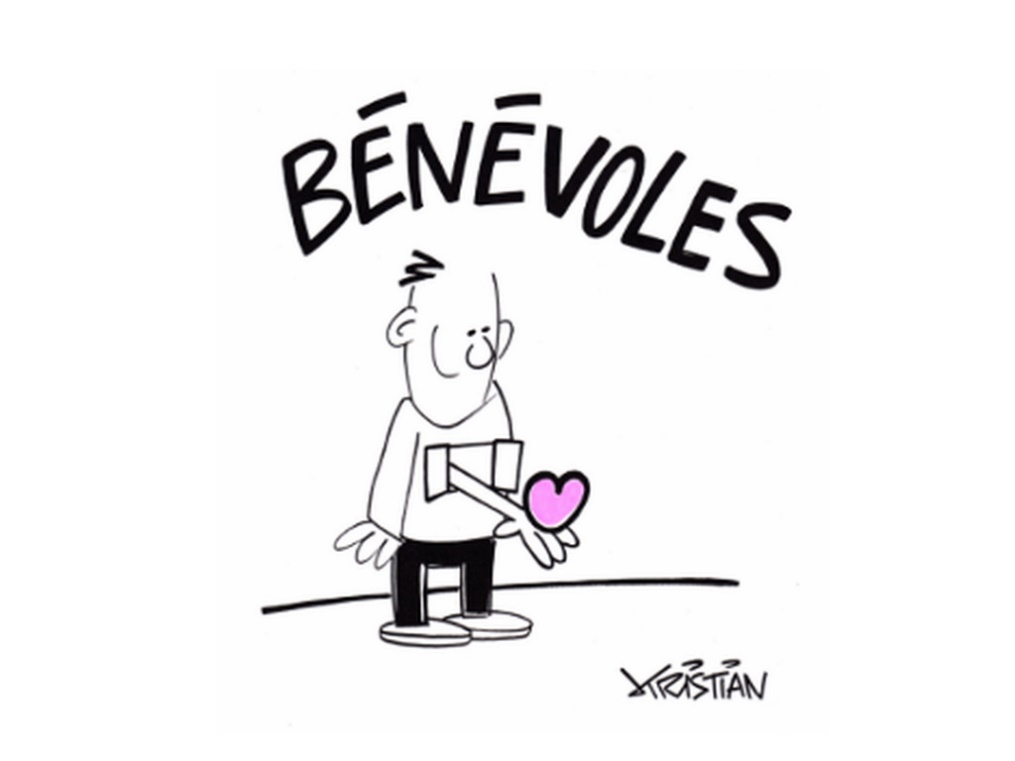